Veel gestelde vragen?Katz – schaal (1)
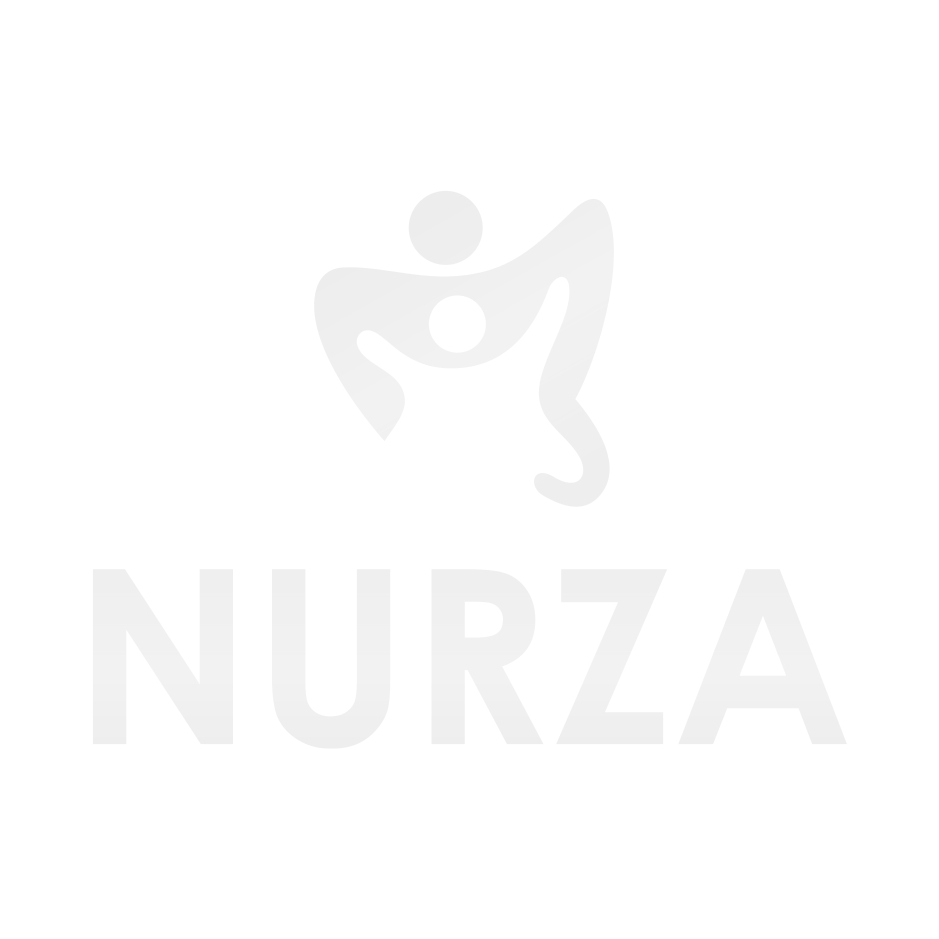 Zich wassen 
Score 1 kan zichzelf helemaal wassen zonder enige hulp 
	Kan zichzelf volledig wassen zonder enige hulp en zonder enige vorm van toezicht 	of stimulatie. 
Score 2 heeft gedeeltelijke hulp nodig om zich te wassen boven of onder de gordel 
Hier bestaan 2 mogelijkheden:
heeft actieve hulp nodig om zich te wassen boven of onder de gordel, of 
kan zich wassen boven of onder de gordel, mits stimulering en zonder dat daarvoor een    continu toezicht en/of continue aanwezigheid vereist is
	De situatie waarbij alleen de rug wordt gewassen, of waarbij alleen de voeten 	worden gewassen, 	beantwoordt 	aan score ‘2’.
Zich wassen
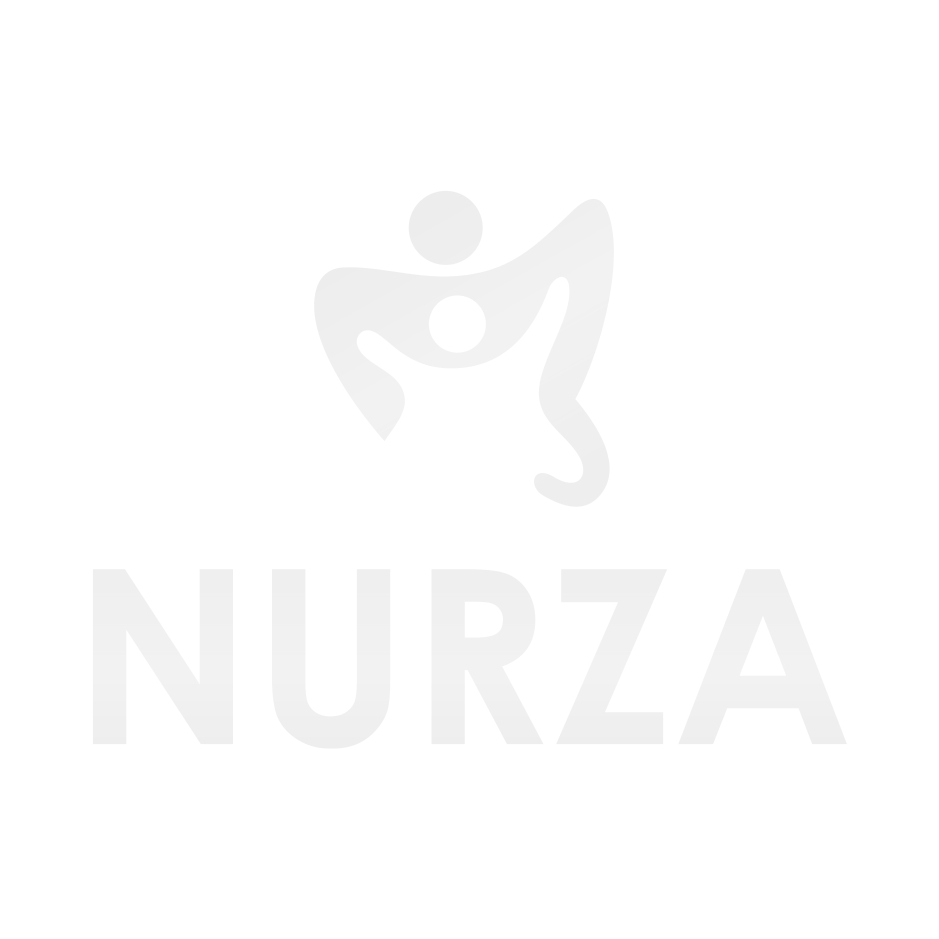 Score 3 heeft gedeeltelijke hulp nodig om zich te wassen zowel boven als onder de gordel 
Hier bestaan 2 mogelijkheden: 
telkens als de patiënt zich wast zowel boven als onder de gordel, heeft hij hulp nodig voor het wassen boven en onder de gordel, of 
kan zichzelf nog gedeeltelijk wassen zowel boven als onder de gordel, mits een continue individuele stimulering (bijvoorbeeld vocaal) en continu actief toezicht 
De situatie waarbij enkel de rug en de voeten worden gewassen beantwoordt aan score ‘3’.  
Score 4 moet volledig worden geholpen om zich te wassen zowel boven als onder de 	gordel .
	Wanneer een derde dit niet doet, is de patiënt niet gewassen.
Zich wassen
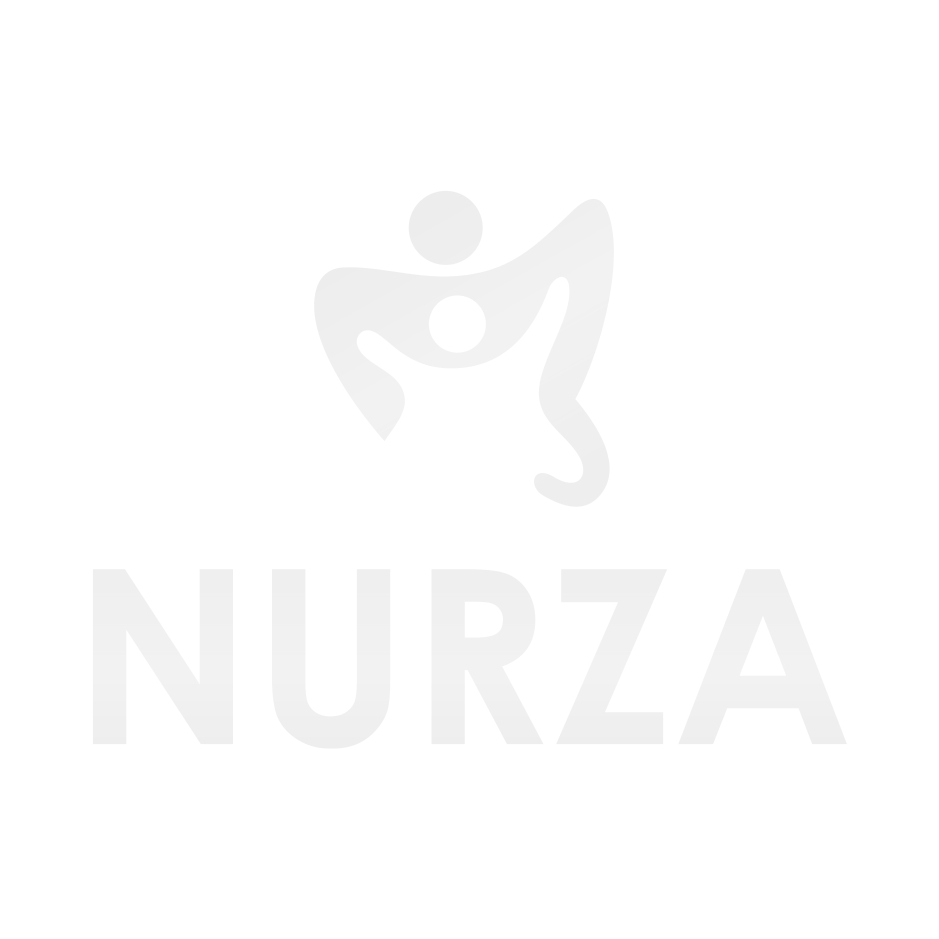 Zich kleden 
Score 1 kan zich helemaal aan- en uitkleden zonder enige hulp 
	Kan zichzelf, op eigen initiatief volledig aan- en uitkleden zonder enige hulp en 	zonder enige vorm van toezicht of stimulatie. Het gaat om patiënten die weten welke 	kleding ze moeten aantrekken en die tijdig de kleding verversen. De patiënt die 	enkel moeilijkheden heeft met het strikken van veters wordt 	onder deze score 	gerangschikt. 
Score 2 heeft gedeeltelijke hulp nodig om zich te kleden boven of onder de gordel (zonder 	rekening te houden met de veters) 
Hier bestaan 2 mogelijkheden: 
heeft een gedeeltelijke actieve hulp nodig voor het zich aan- en/of uitkleden boven of onder de gordel (bijvoorbeeld voor het aanbrengen van een korset, steunkousen), of 
kan zich aan en/of uitkleden boven of onder de gordel, mits stimulering (bijvoorbeeld het klaarleggen van de kledij) en zonder dat daarvoor een continu toezicht en/of continue aanwezigheid vereist is
Zich kleden
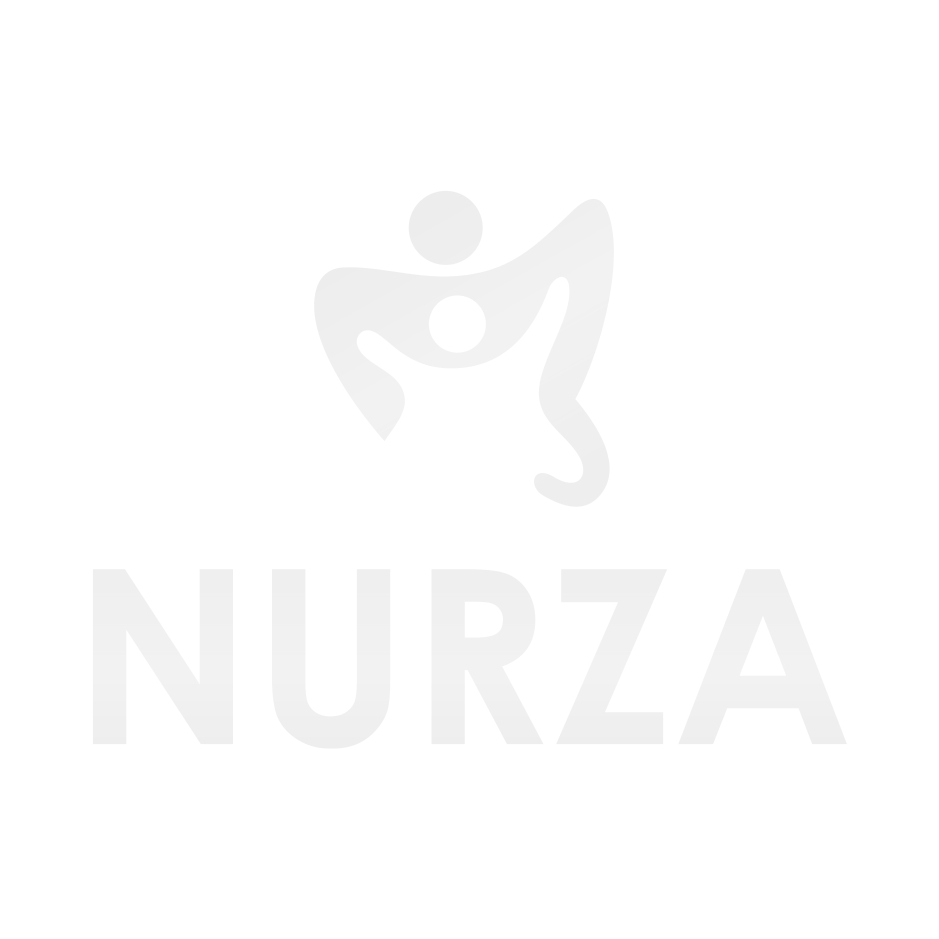 Score 3 heeft gedeeltelijke hulp nodig om zich te kleden zowel boven als onder de gordel 
Hier bestaan 3 mogelijkheden: 
telkens bij het aan- en/of uitkleden zowel boven als onder de gordel heeft de patiënt gedeeltelijke actieve hulp nodig, of 
kan zich gedeeltelijk nog aan- en/of uitkleden zowel boven als onder de gordel, mits een continue individuele stimulering (bijvoorbeeld vocaal) en continu actief toezicht, of 
heeft hulp nodig voor het aanbrengen van een orthese(n) en/of lidmaatprothese(n) (bovenste en/of onderste ledematen), noodzakelijk voor zijn locomotorische autonomie. Zonder deze hulp is de patiënt niet behoorlijk gekleed
Score 4 moet volledig worden geholpen om zich te kleden zowel boven als onder de gordel 
	De toestand van de patiënt is dermate geëvolueerd dat hij zich helemaal niet meer 	aan- of uitkleedt.  Indien iemand anders niet helpt bij het aankleden, draagt de 	patiënt dag en nacht dezelfde kleding.
Zich kleden
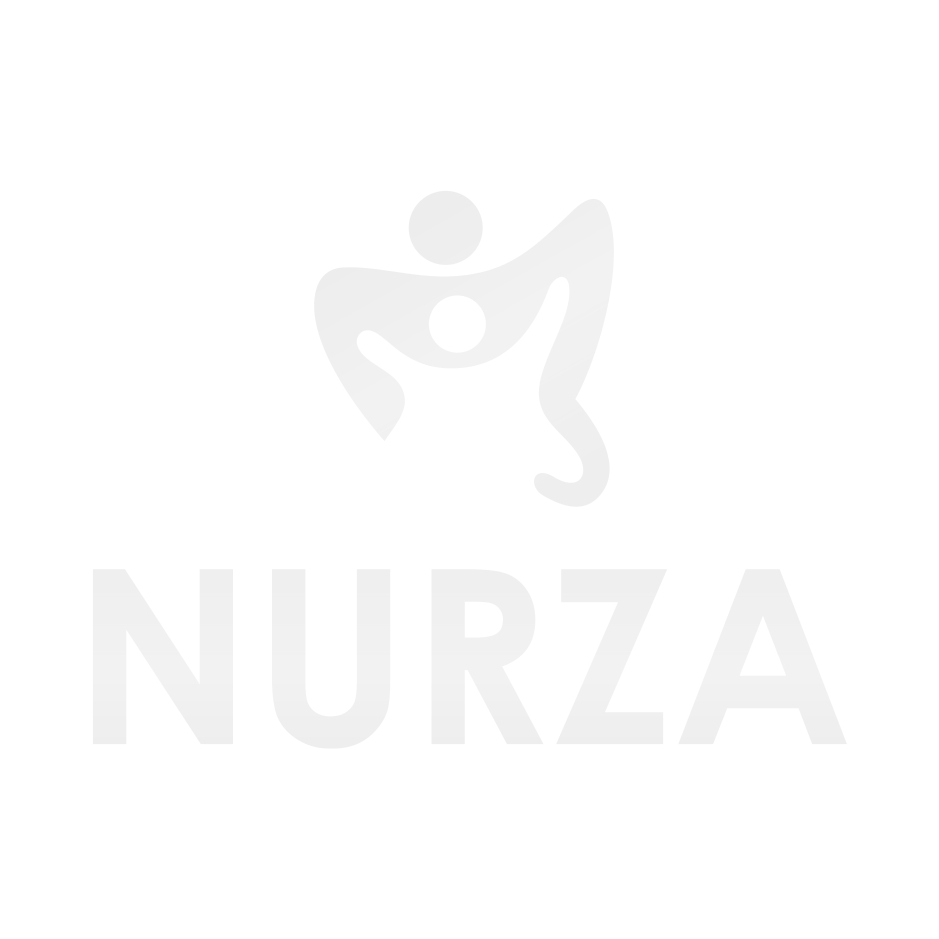 Transfer en verplaatsingen 
	Het criterium ‘transfer’ duidt op elke verandering van positie (van 	ligpositie naar 	rechtop staan, van zitpositie naar rechtop staan, van lig- naar zitpositie en vice 	versa). 
	Het criterium ‘verplaatsingen’ staat voor het gaan van één punt naar een ander. 	Alle mobilisatiebeperkende middelen worden bij de evaluatie van dit criterium 	buiten 	beschouwing gelaten. 
Score 1 is zelfstandig voor de transfer en kan zich volledig zelfstandig verplaatsen zonder 	mechanisch(e) hulpmiddel(en) of hulp van derden 
	Is zelfstandig voor de transfer en kan zich verplaatsen zonder enige hulp van derden 	of zonder mechanisch(e) hulpmiddel(en), zoals hij dat steeds heeft gedaan. 
Score 2 is zelfstandig voor de transfer en voor zijn verplaatsingen, mits het gebruik van 	mechanisch(e) hulpmiddel(en) (kruk(ken), rolstoel, …) 
	Is zelfstandig voor de transfer, eventueel mits gebruik van mechanisch(e) 	hulpmiddel(en). Om zich te verplaatsen gebruikt de patiënt zelf loophulpen zoals 	krukken, gaankader, rolstoel, enz. of steunt hij op het meubilair; dit noodzaakt 	desgevallend occasionele 	hulp van derden.
Transfer en Verplaatsingen
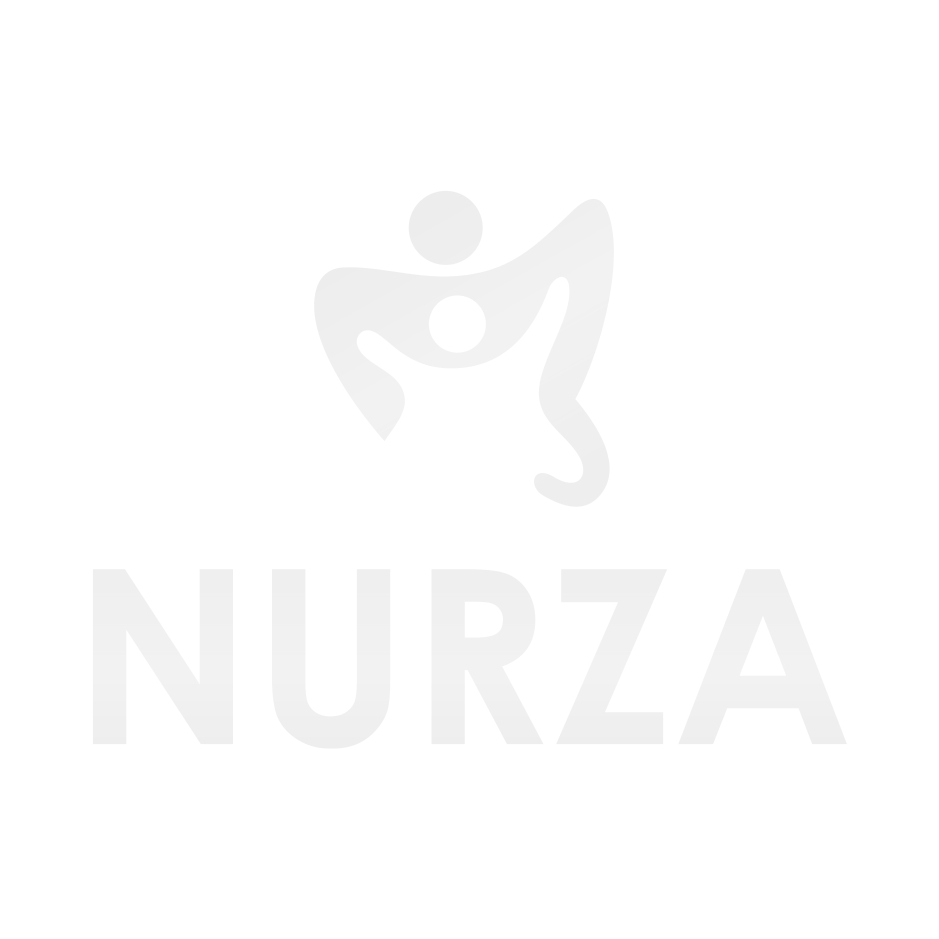 Score 3 heeft volstrekte hulp van derden nodig voor minstens één van de transfers en/of 	zijn verplaatsingen 
Hier bestaan 2 mogelijkheden: 
kan nooit ’s ochtends opstaan en/of ’s avonds neerliggen zonder de hulp van derden (van ligpositie naar rechtop staan of vice versa), en/of kan nooit rechtop gaan staan of gaan zitten zonder de hulp van een derde (van de zitpositie naar rechtop staan of vice versa), en/of kan nooit gaan zitten of neerliggen zonder de hulp van derden (van de ligpositie naar de zitpositie en vice versa), en/of 
 heeft hulp van derden nodig voor elke verplaatsing 
Score 4 is bedlegerig of zit in een rolstoel en is volledig afhankelijk van anderen om zich te 	verplaatsen 
De patiënt die beschikt over een terugbetaalde elektronische rolwagen en die er het grootste deel van de dag gebruik van maakt, voor verplaatsingen zowel binnen- als buitenshuis, bekomt een score 4. 
	Het gaat om een patiënt die volledige, aangetoonde en definitieve moeilijkheden met 	verplaatsen heeft. Hij kan 	niet blijven rechtstaan of stappen. Een zelfstandige 	verplaatsing van de rolwagen naar een stoel, een zetel of 	een bed of omgekeerd 	is niet mogelijk zonder hulp van een derde persoon.
Transfer en Verplaatsingen
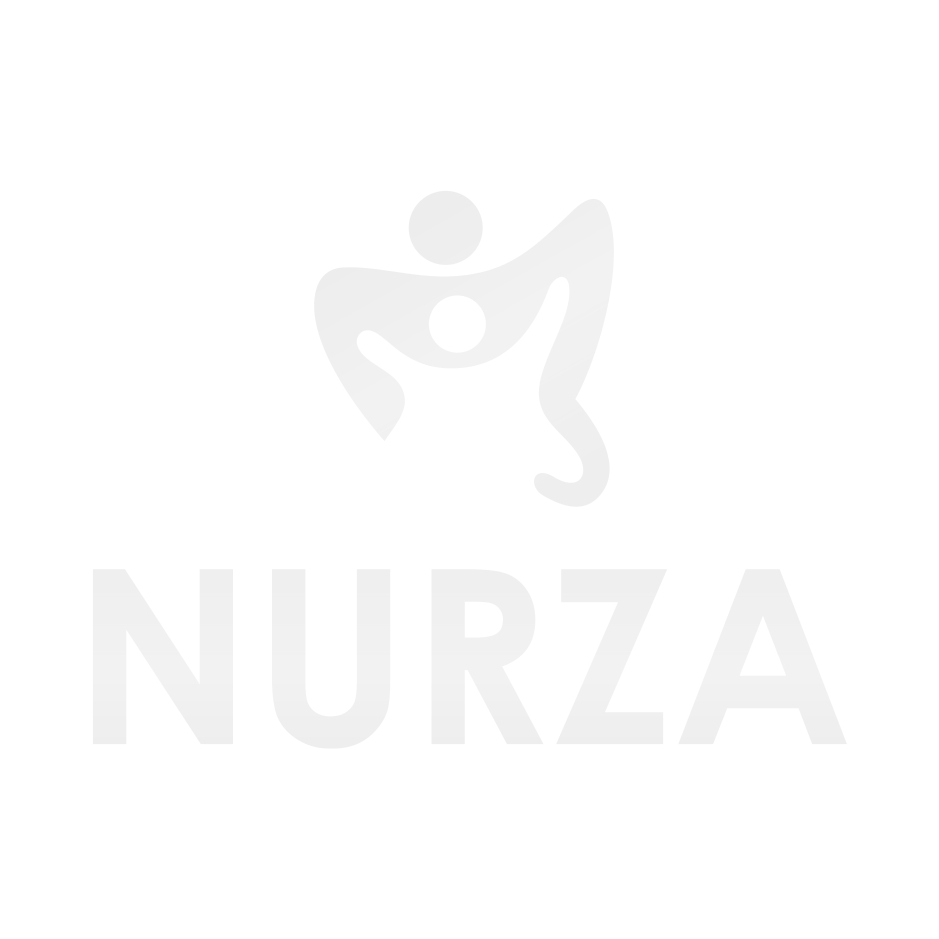 Toiletbezoek 
	Dit criterium drukt zowel het gebruik van de WC uit als het gebruik van de toiletstoel 	die in de onmiddellijke nabijheid van de patiënt staat. 
	Dit criterium is telkens een combinatie van 3 items: verplaatsen en zich kleden 	(broek laten zakken en terug optrekken en eventueel incontinentiemateriaal 	verwijderen en aanbrengen) en zich reinigen. 
Score 1 kan alleen naar het toilet gaan, zich kleden en zich reinigen 
Score 2 heeft gedeeltelijk hulp nodig van derden om naar het toilet te gaan of zich te kleden 	of zich  te reinigen De patiënt 
	Heeft hulp nodig voor één van de drie items: verplaatsen of zich kleden of zich 	reinigen 
Score 3 moet volledig worden geholpen om naar het toilet te gaan en/of zich te kleden 	en/of zich  te reinigen 
	Heeft hulp nodig voor twee van de drie items: verplaatsen en/of zich kleden en/of 	zich reinigen 
Score 4 moet volledig worden geholpen om naar het toilet/toiletstoel te gaan en om zich te 	kleden en om zich te reinigen 
	Heeft hulp nodig voor de drie items: verplaatsen en zich kleden en zich reinigen.
Toiletbezoek
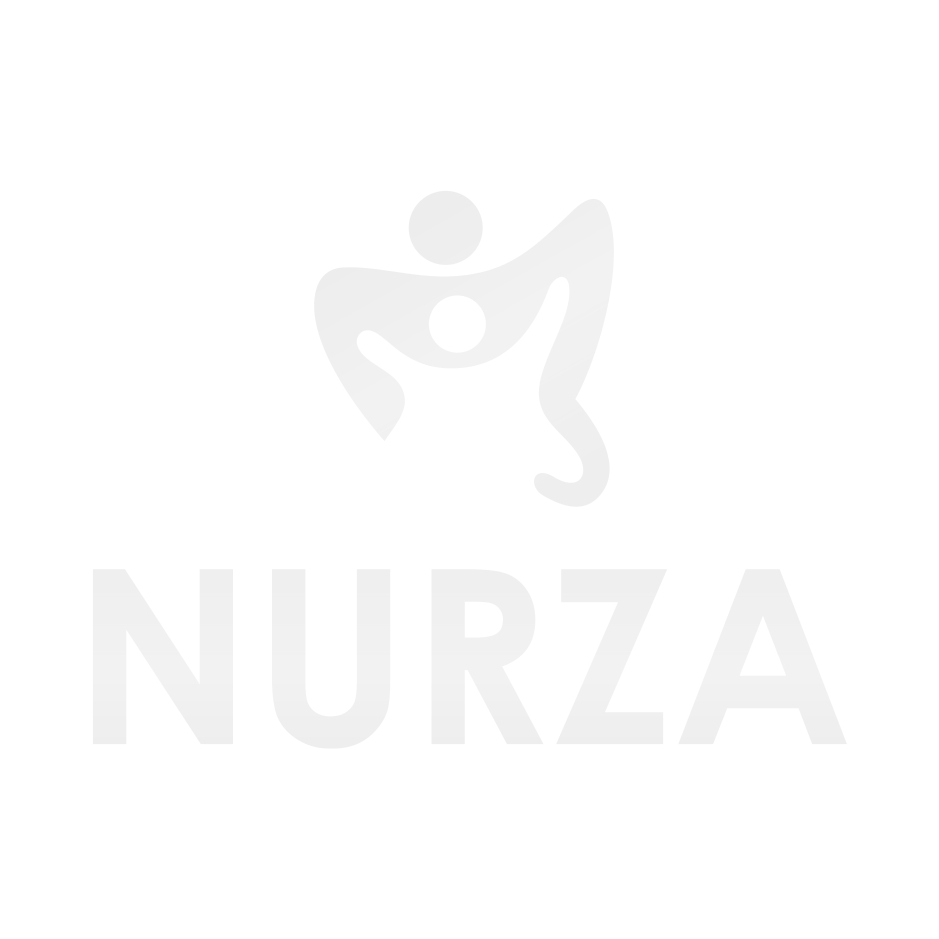 Continentie 
Score 1 is continent voor urine en faeces 
Score 2 is accidenteel incontinent voor urine of faeces (inclusief blaassonde of kunstaars) 
Hier bestaan 3 mogelijkheden: 
heeft occasioneel, dwz op onregelmatige tijdstippen gedurende het etmaal onvrijwillig urine- en/of stoelgangverlies, zoals bij stress-incontinentie of druppelincontinentie, uitsluitend nachtelijk urine-incontinent is , nachtelijk urine-incontinent is en occasioneel urine-incontinent is of
draagt een kunstaars of urostomie of een verblijfsonde of 
doet zelf autosondage
Continentie
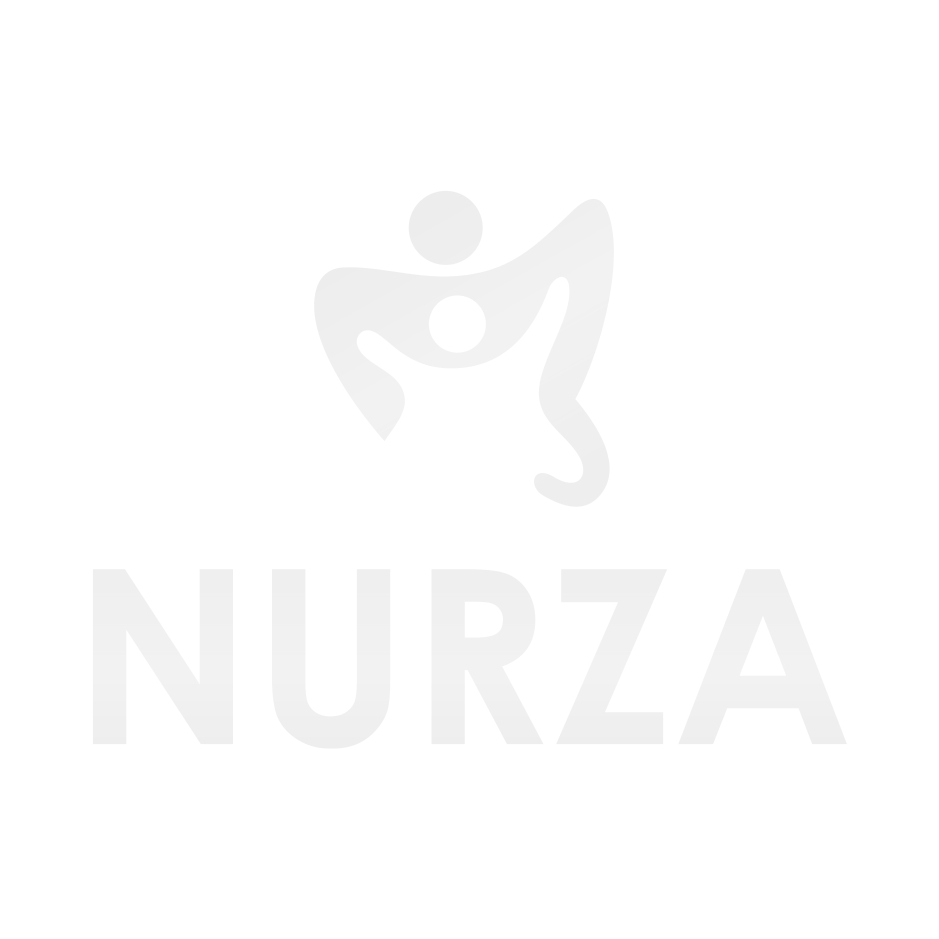 Score 3 is incontinent voor urine (inclusief mictietraining) of voor faeces 
Hier bestaan 2 mogelijkheden: 
heeft voortdurend last van onvrijwillig urine- of faecesverlies of hij is slechts continent ten gevolge van mictietraining (minimum 4 keer overdag een geïndividualiseerde toiletbegeleiding met vermelding in het zorgplan, het verpleegkundig of het verzorgingsdossier) of catheterisatie door derden, of 
vertoont een bestendig onaangepast gedrag bij het verwijderen van urine of faeces
Score 4 is incontinent voor urine en faeces 
Hier bestaan 2 mogelijkheden:
heeft voortdurend last van onvrijwillig verlies van urine en faeces, is dus incontinent voor urine en faeces, of 
vertoont een bestendig onaangepast gedrag bij het verwijderen van urine en faeces
Continentie
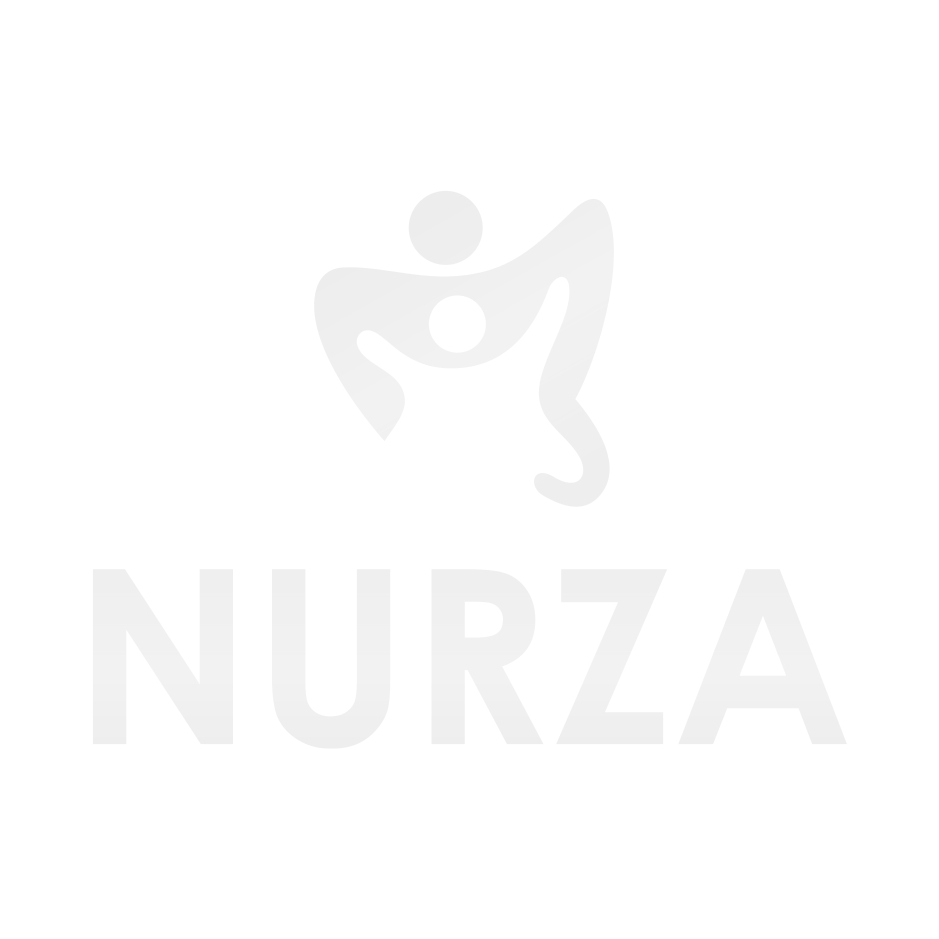 Eten 
Score 1 kan alleen eten en drinken 
		Kan volledig zelfstandig eten en drinken. 
Score 2 heeft vooraf hulp nodig om te eten of te drinken 
Hier bestaan 2 mogelijkheden: 
heeft voornamelijk voorafgaandelijke hulp nodig bij het eten of drinken (bijvoorbeeld smeren en beleggen van brood, voorsnijden van vlees, uitschenken van drank, …), of
kan zelfstandig eten en drinken met aangepaste hulpmiddelen of met occasionele hulp van derden of mits stimulering en zonder dat daarvoor een continu toezicht en/of continue aanwezigheid vereist is
Eten
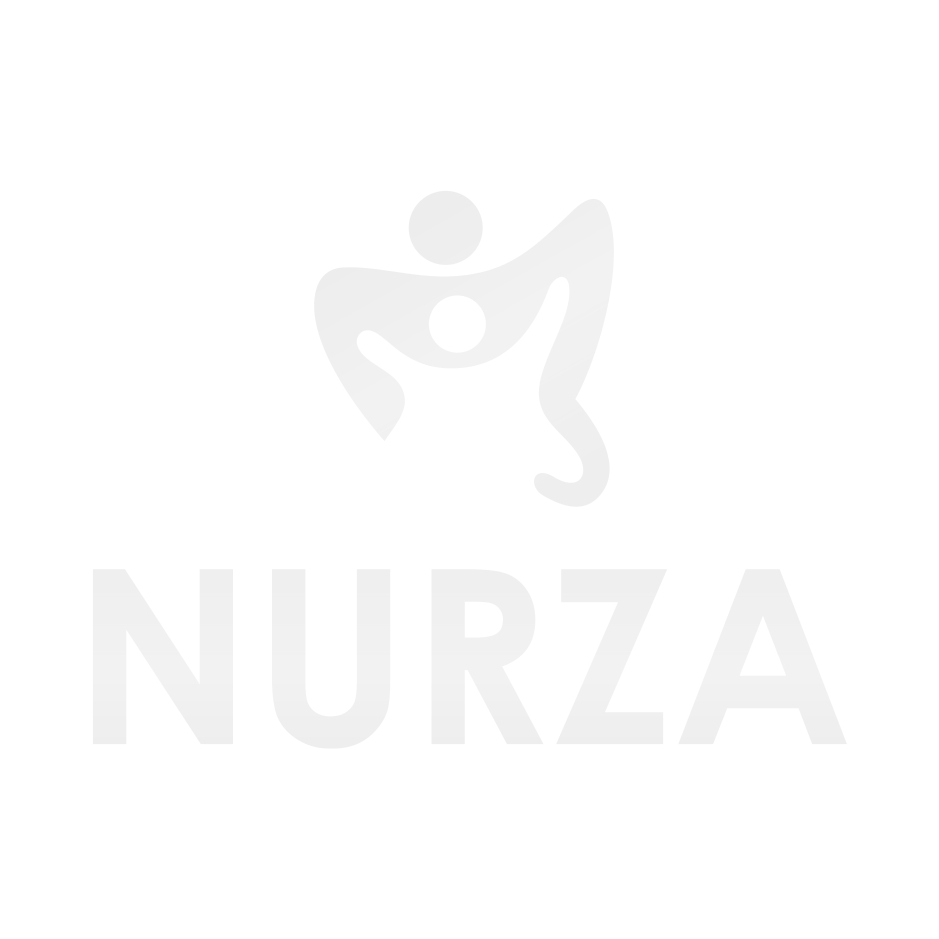 Score 3 heeft gedeeltelijke hulp nodig tijdens het eten of drinken 
Hier bestaan twee mogelijkheden:
heeft, minstens gedurende de ganse hoofdmaaltijd, gedeeltelijke hulp nodig van derden, of 
krijgt een continue geïndividualiseerde (één persoon die zich gedurende de hele maaltijd voor maximum drie patiënten bekommert om het innemen van de maaltijd) stimulering (bijvoorbeeld vocaal) en continu actief toezicht bij het innemen van voedsel of drank  
Score 4 is volledig afhankelijk om te eten of te drinken 
	Om te eten is de patiënt volledig afhankelijk van derden of van een voedingstechniek 	(sondevoeding, parenterale of enterale voeding, …).
Eten
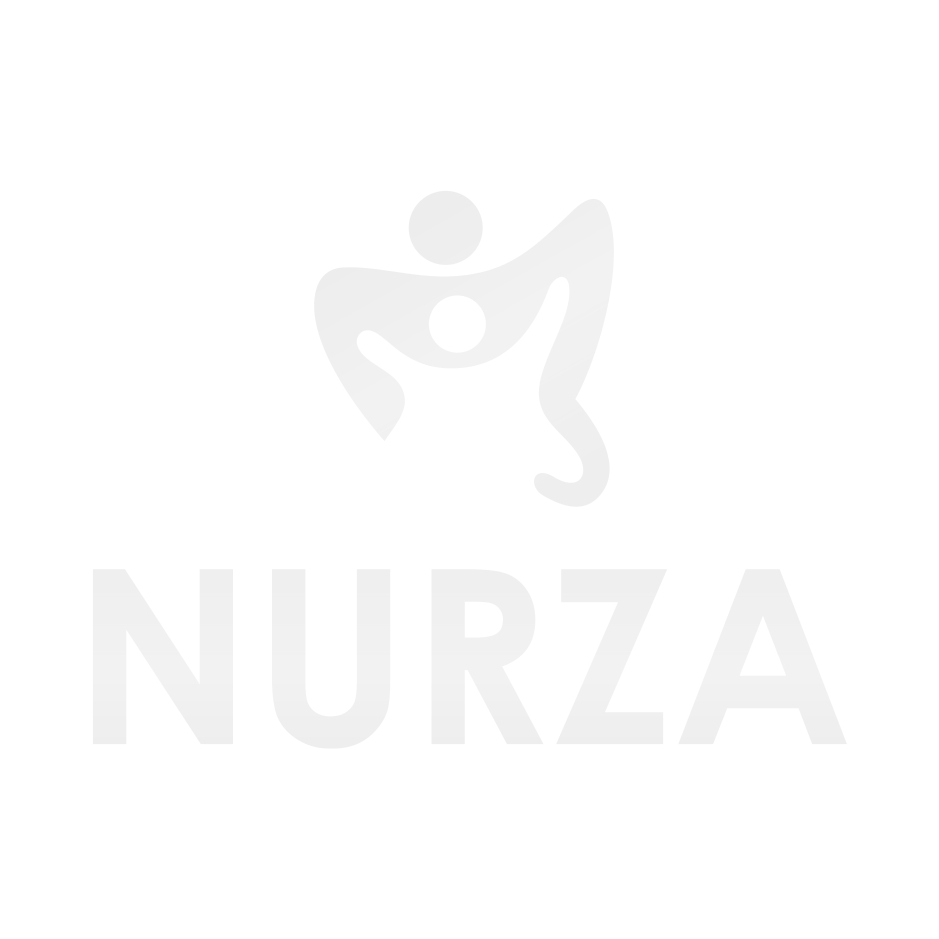 Beste lezers,

Namens het team van Nurza wil ik jullie hartelijk bedanken voor het doorlezen van de veel gestelde vragen over de Katz-schaal (1) op onze website. We hopen dat deze informatie duidelijk en nuttig voor jullie is geweest.
Jullie tijd en interesse in dit onderwerp worden zeer gewaardeerd. Mocht je nog vragen hebben of meer hulp nodig hebben, aarzel dan niet om contact met ons op te nemen. We staan altijd klaar om jullie te helpen.
Nogmaals dank voor jullie aandacht en steun. We hopen dat jullie veel baat hebben bij de kennis die jullie hebben opgedaan over de Katz-schaal.

Met vriendelijke groet,
Het team van Nurza
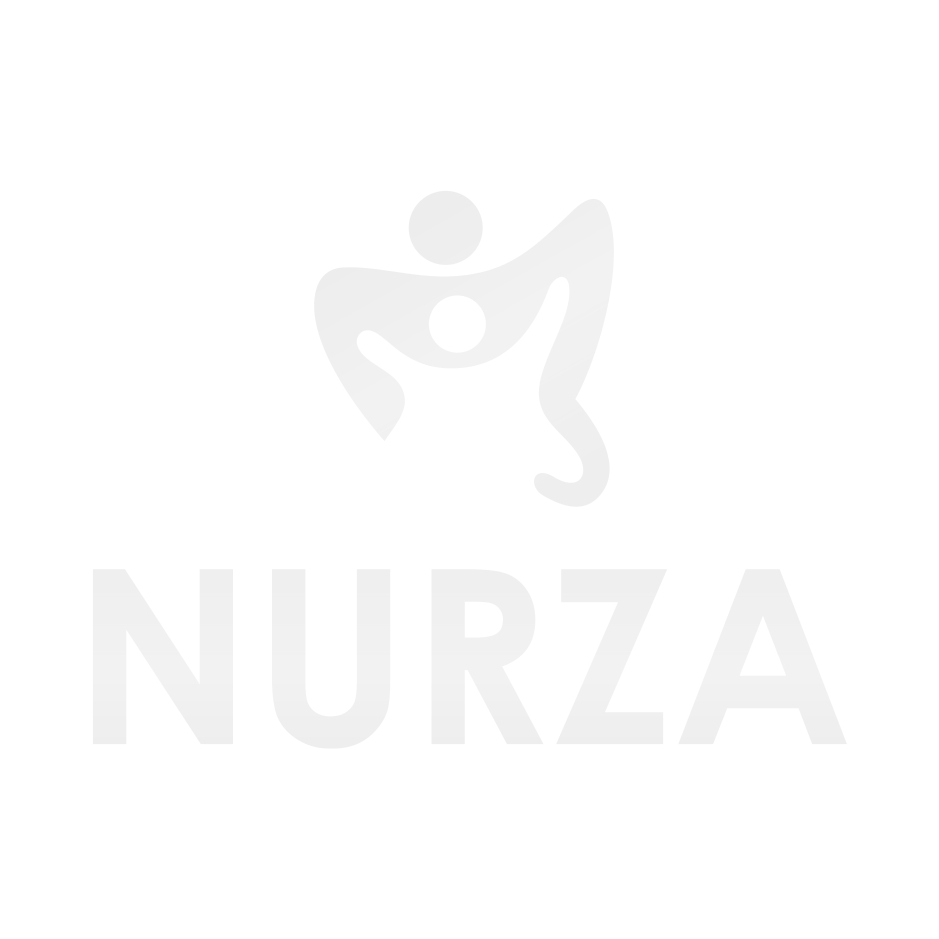